Les Interactions Homme-Machine dans les Jeux vidéos
Emir Hakimi – Institut Galilée Paris 13
2014-2015
Encadrant : Catherine Recanati
Sommaire
Introduction
I	- Les contrôleurs
II	- Le son
III	- Les graphismes
Conclusion
Introduction
À quoi servent les interactions?
L’immersion du joueur
L’intuitivité des actions
Les moyens d’interactions :
Un périphérique
Ecran Tactile
Soi-même
Les générations :
• 1ère génération : 1972-1975• 2ème génération : 1976-1983• 3ème génération : 1983-1990• 4ème génération : ère des consoles 16 bits• 5ème génération : ère des consoles 32 et 64 bits• 6ème génération : ère des consoles Dreamcast, Game Cube, PS2 et Xbox• 7ème génération : ère des consoles PlayStation 3, Wii et Xbox 360• 8ème génération : ère de la Wii U, PS4 et Xbox One
I- Les Contrôleurs
À quoi servent les contrôleurs ?
Transmettre les décisions de l’acteur
S’immerger dans le monde du jeu

Les Types de contrôleurs :
Joysticks
Manettes
Capteurs
…
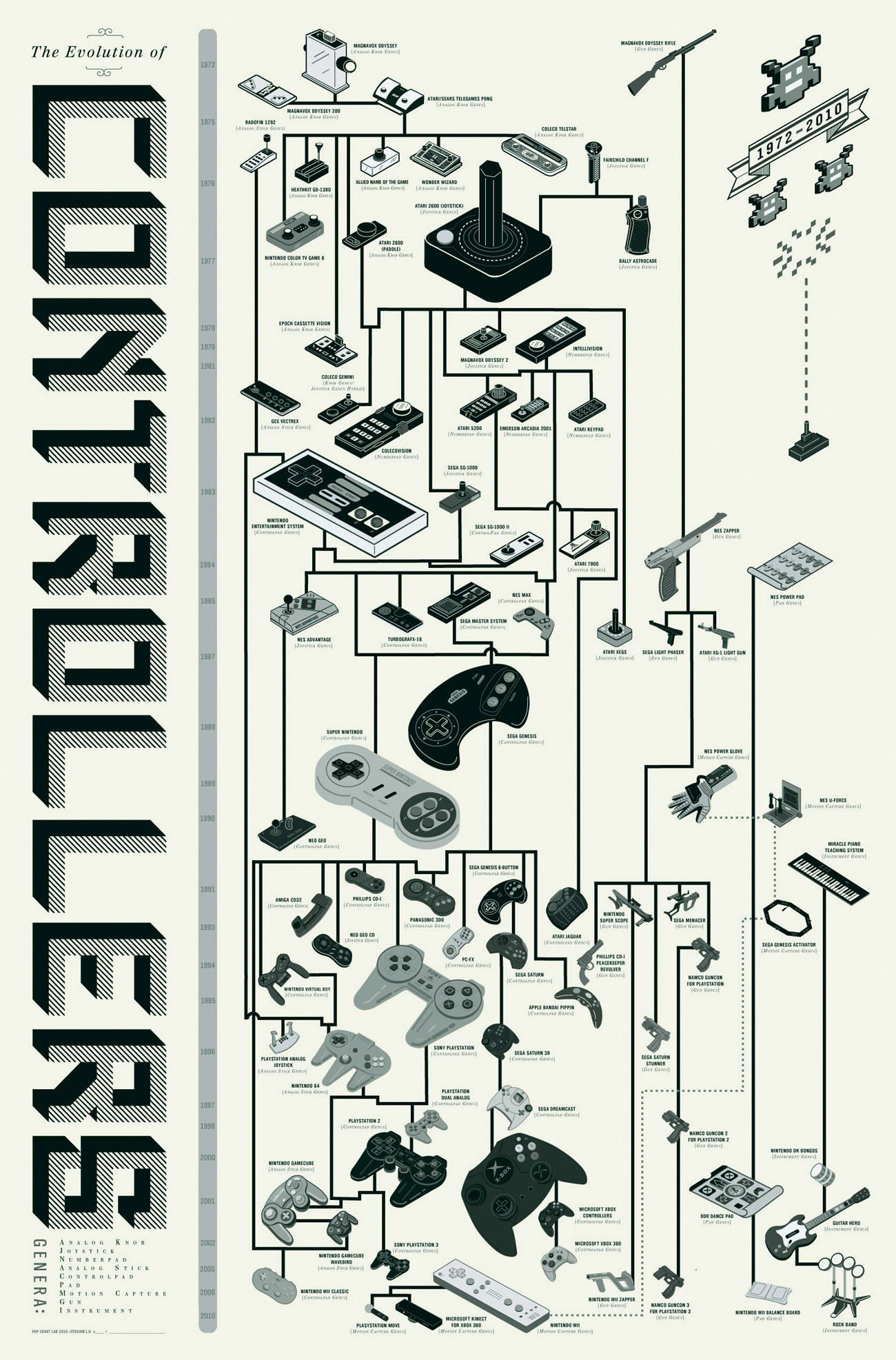 Le commencement
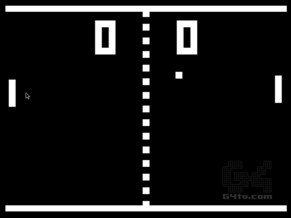 La première console de jeux videos: Magnavox Odyssey

Date de sortie: 1972
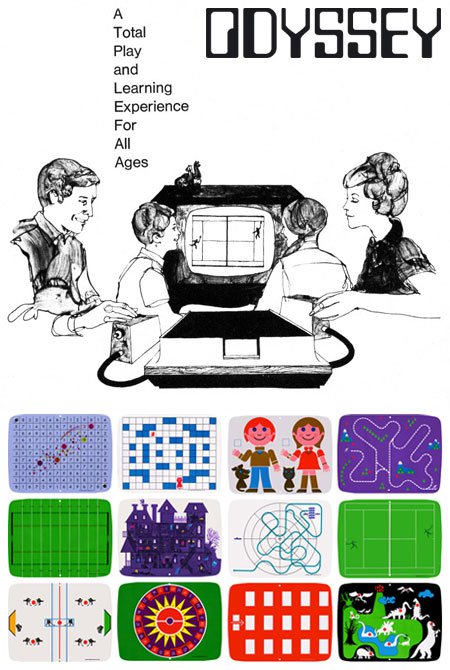 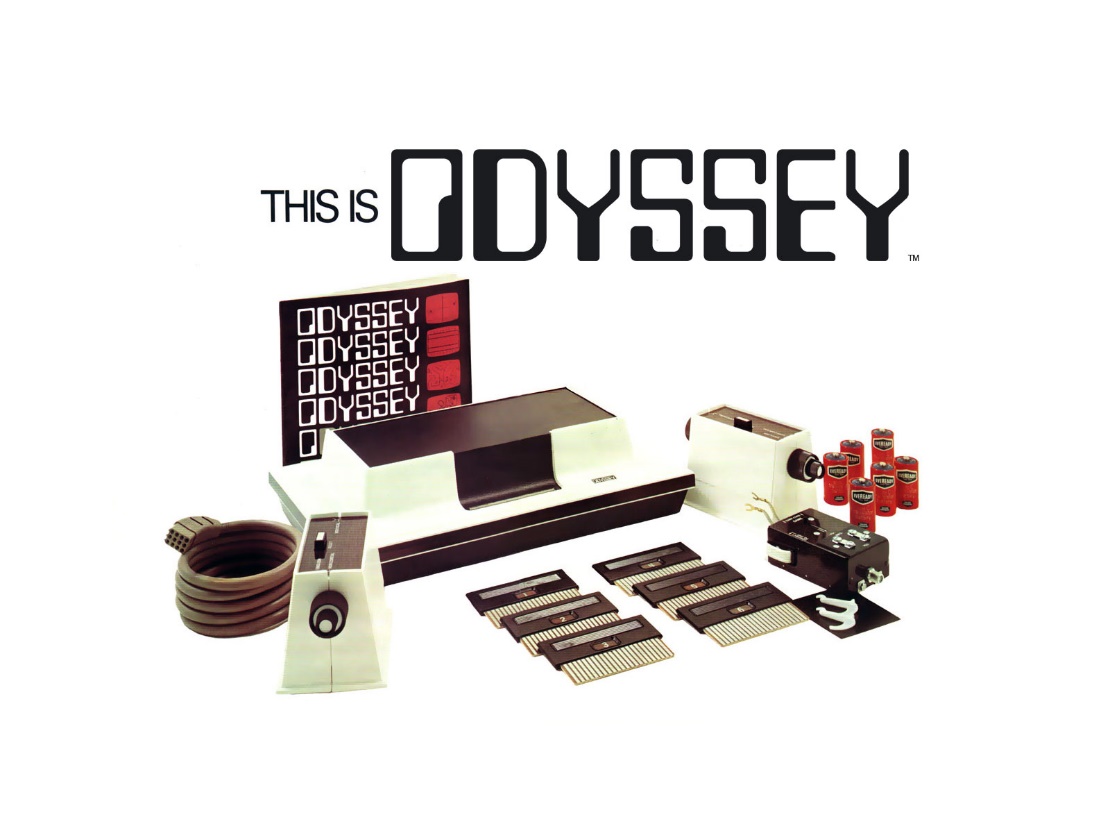 > Les Contrôleurs
Les joysticks
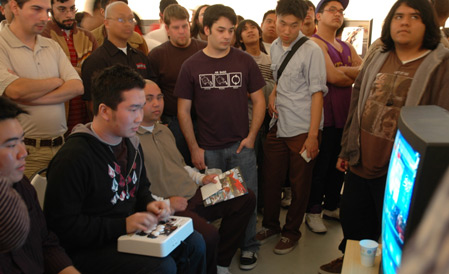 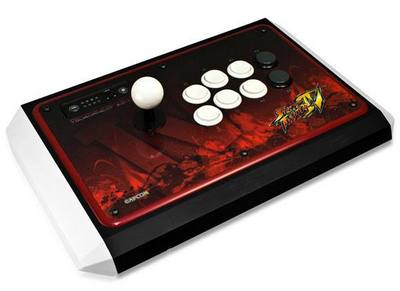 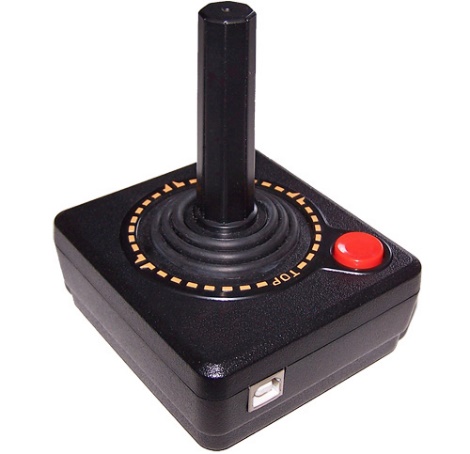 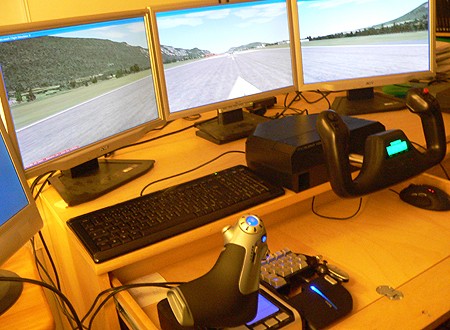 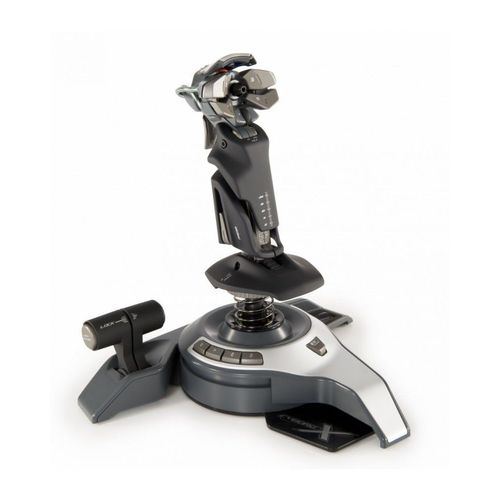 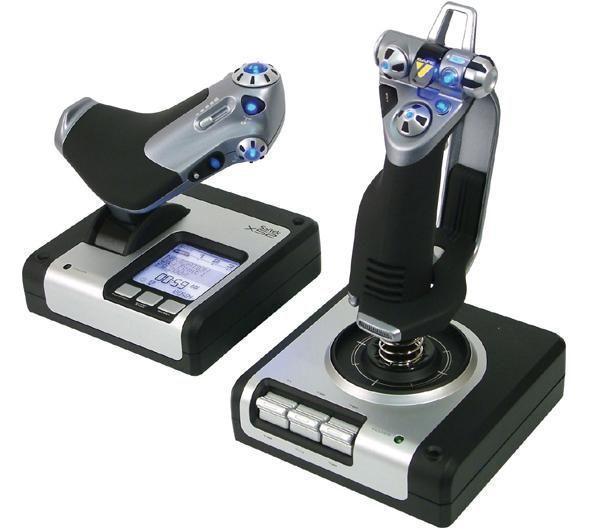 > Les Contrôleurs
Les tapis de danse
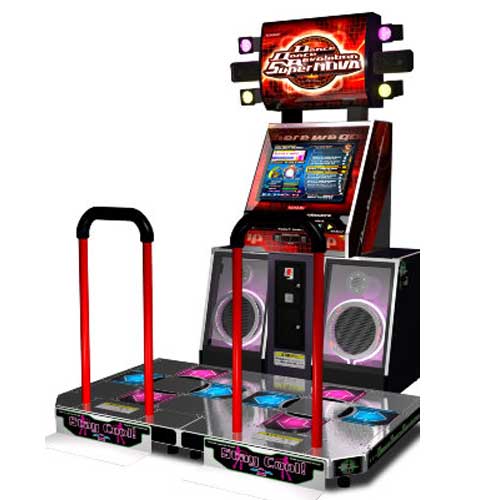 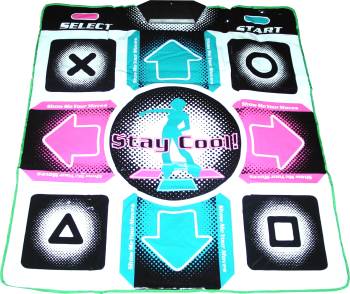 > Les Contrôleurs
Les « motion controller »
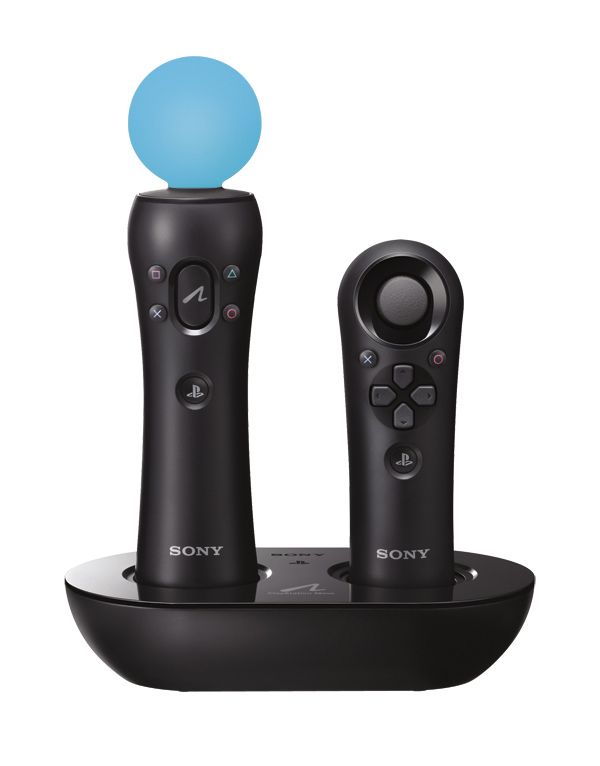 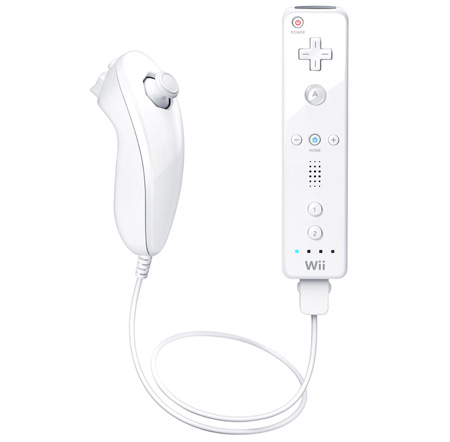 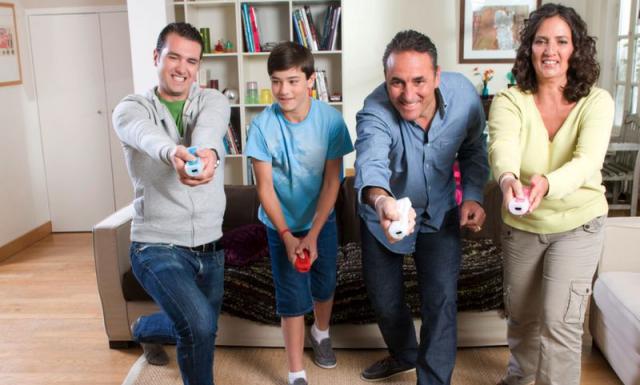 > Les Contrôleurs
Les « manettes »
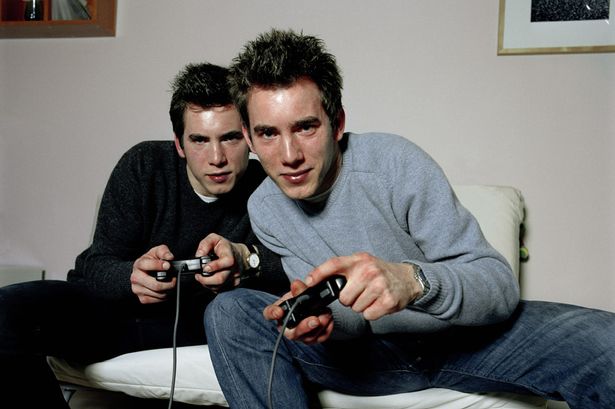 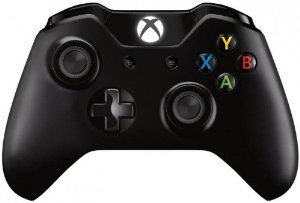 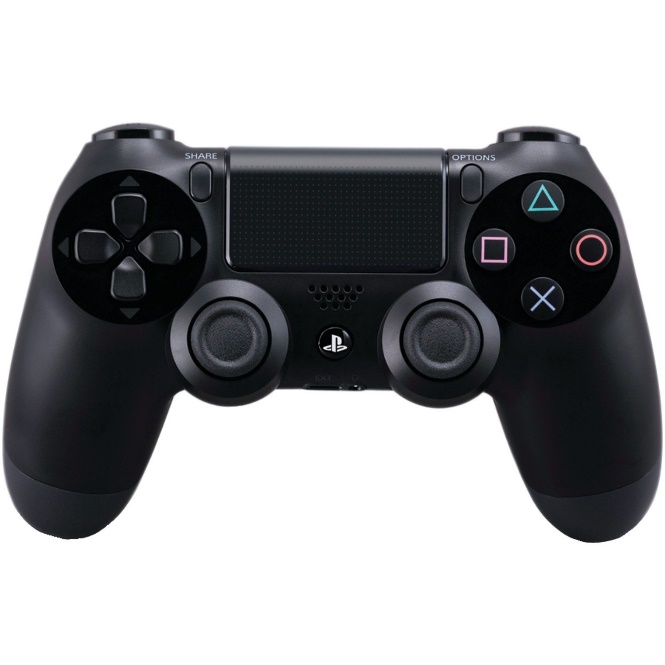 > Les Contrôleurs
Les Caméras
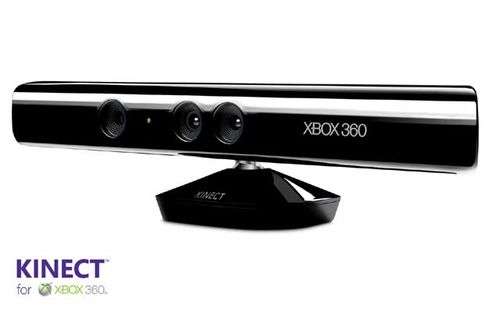 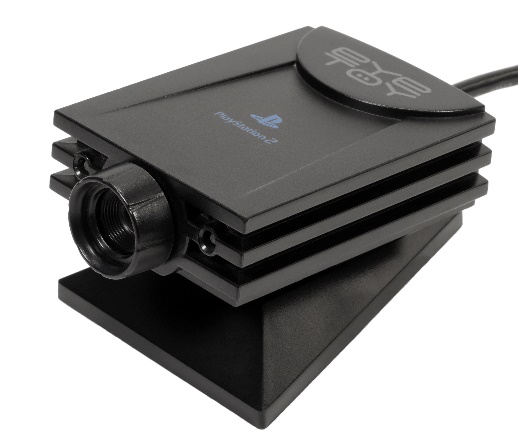 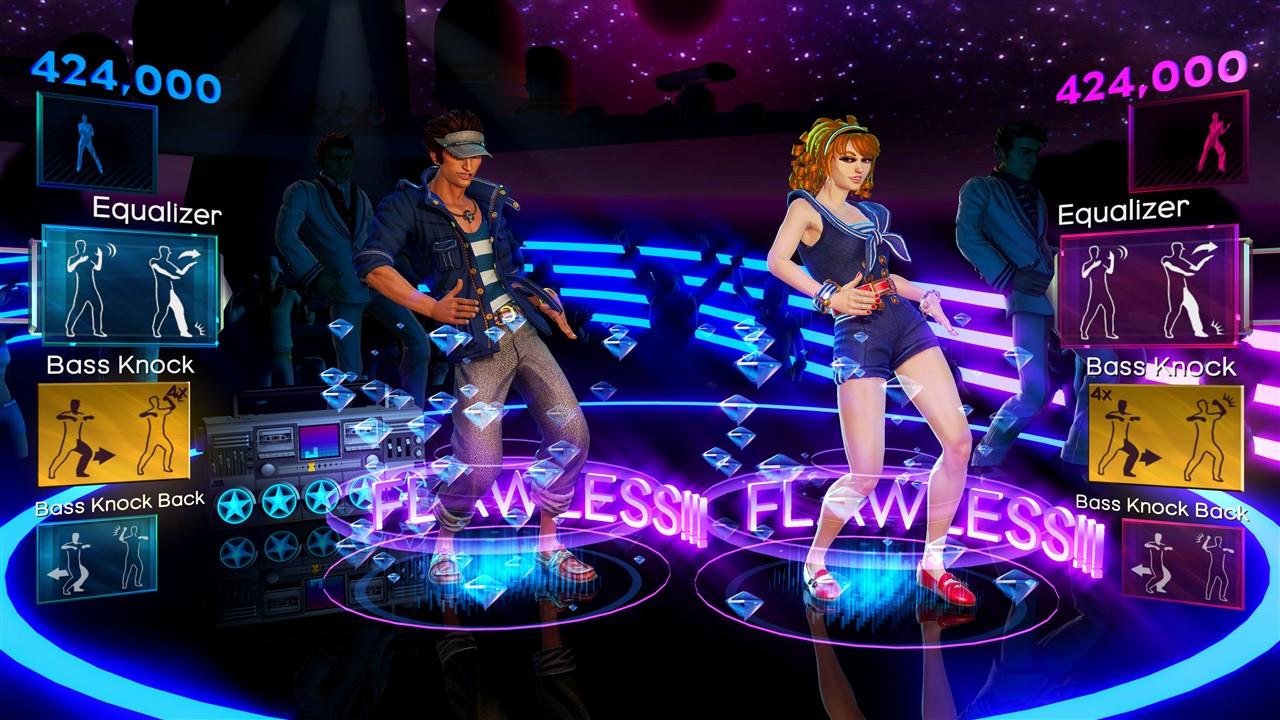 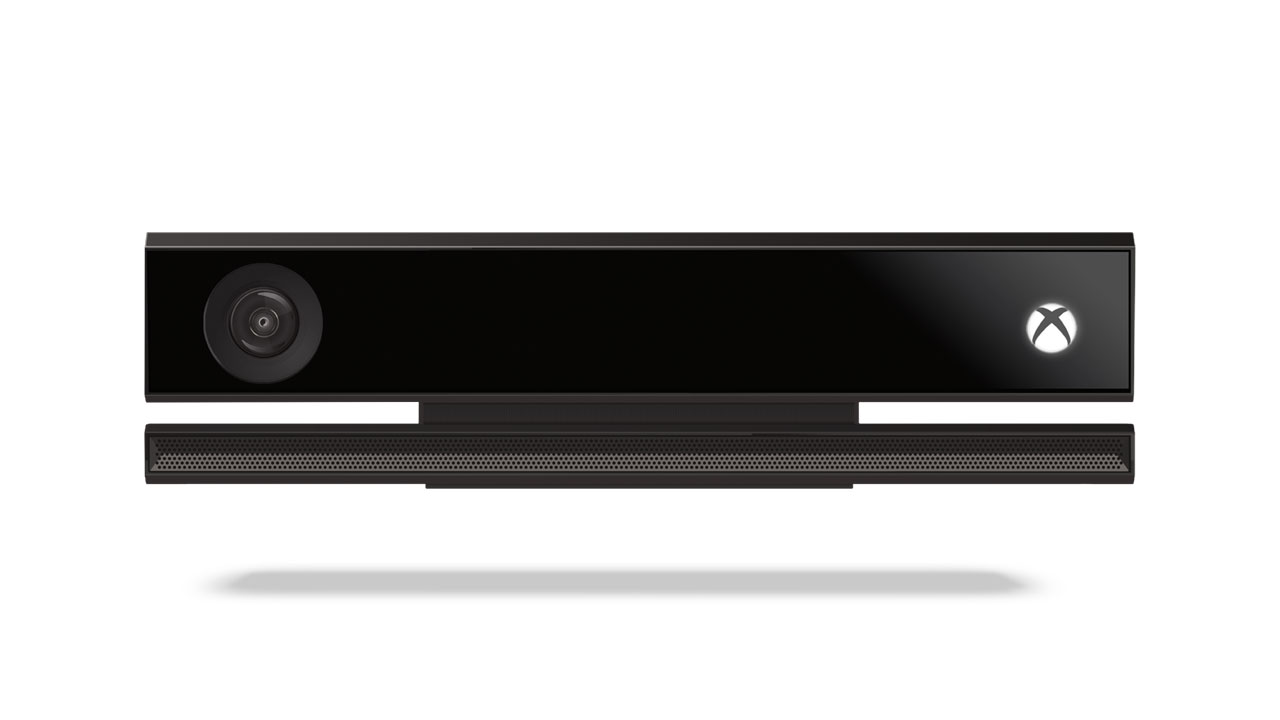 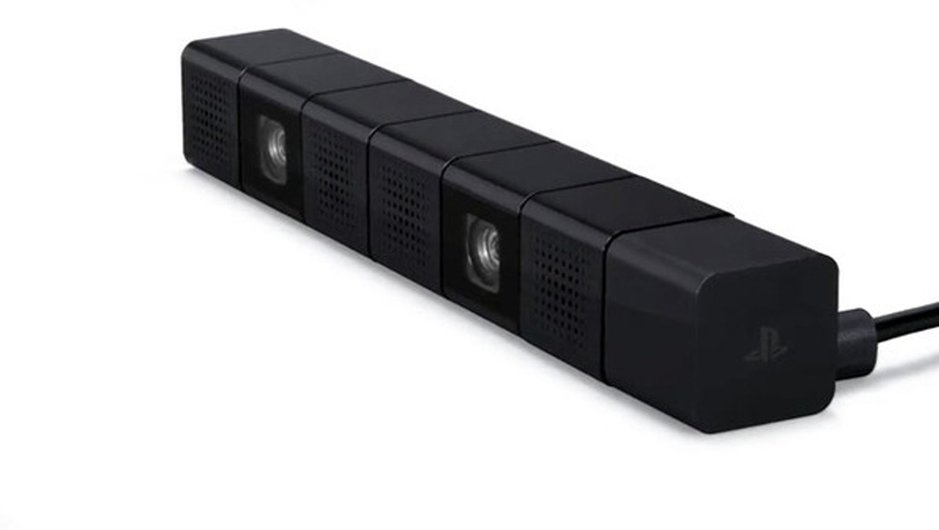 [Speaker Notes: Eyetoy = 2003
Kinect = 2010
Xboxone camera = 2013 1080px
PS camera = 2013 720px]
> Les Contrôleurs
Clavier et Souris
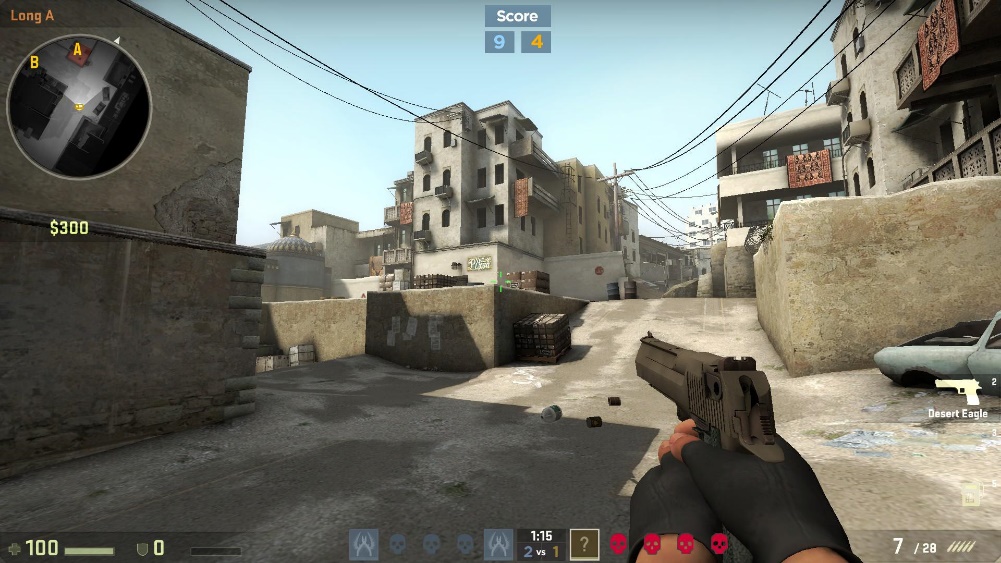 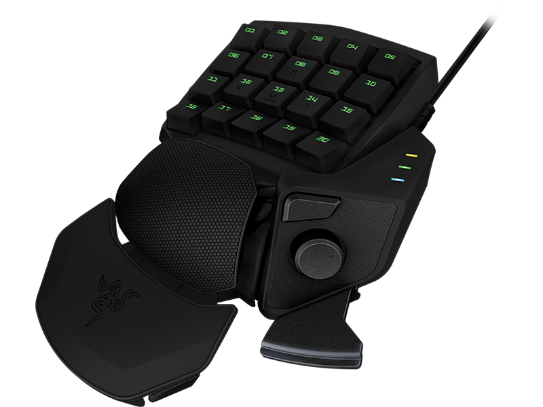 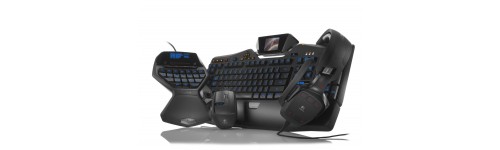 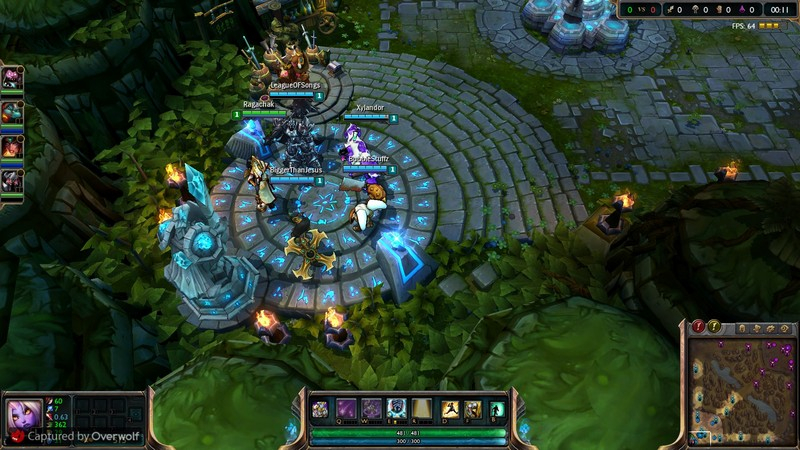 > Les Contrôleurs
Ecran tactiles
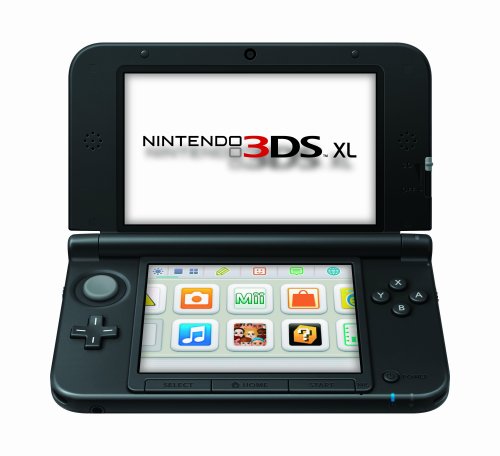 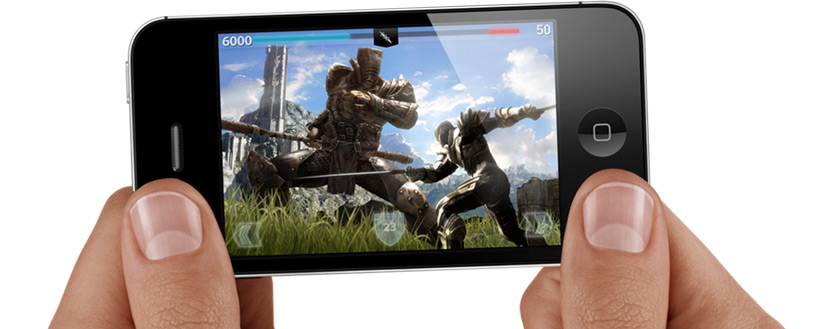 > Les Contrôleurs
Les instruments
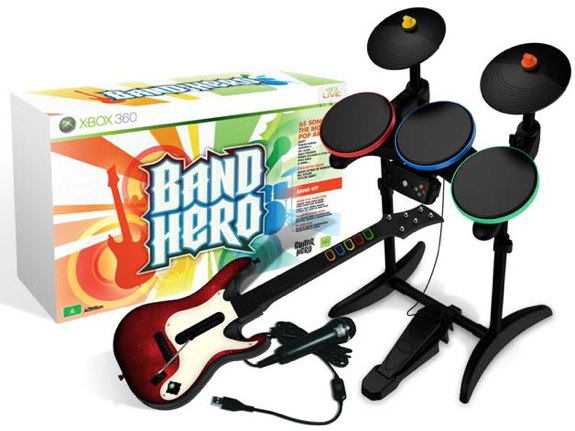 > Les Contrôleurs
> Les Contrôleurs
Les capteurs
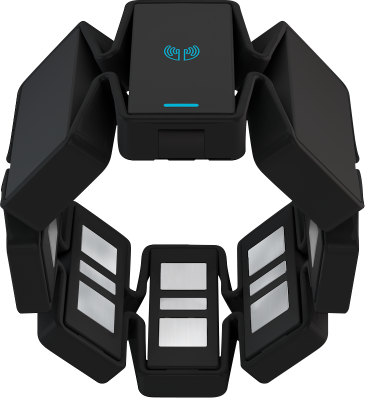 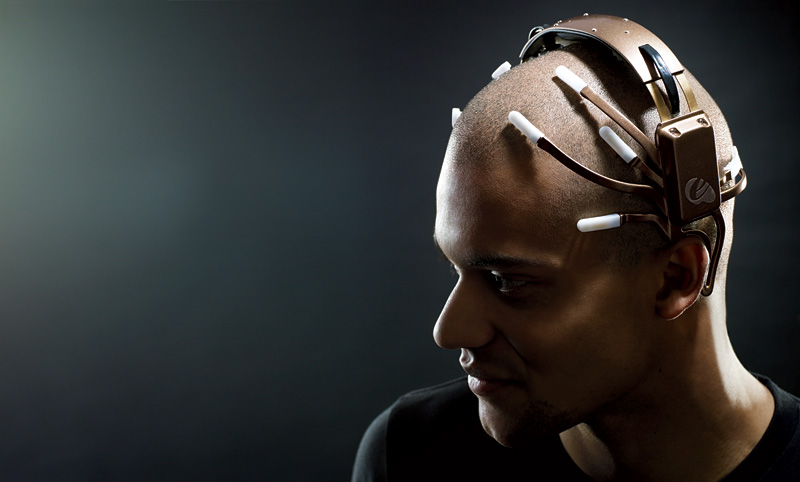 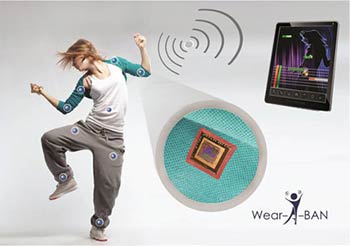 > Les Contrôleurs
Thalmic Myo
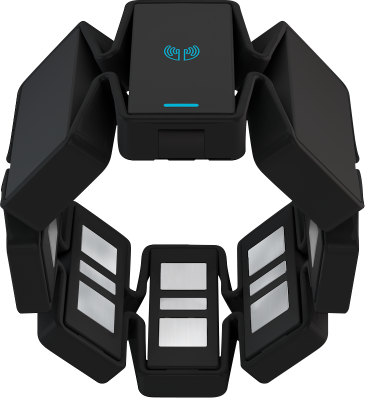 II - Le son
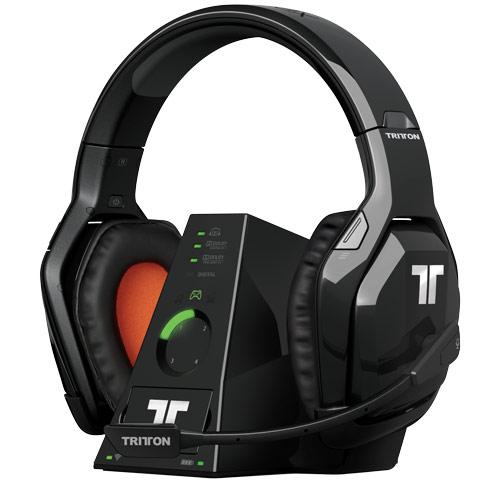 Reconnaissance des commandes vocales (xbox360)
Les bandes sonores permettent de plonger le joueur dans l’univers du jeu.
Une Interface Homme Machine c’est aussi faire en sorte que le joueur soit
absorbé dans l’univers du jeu.
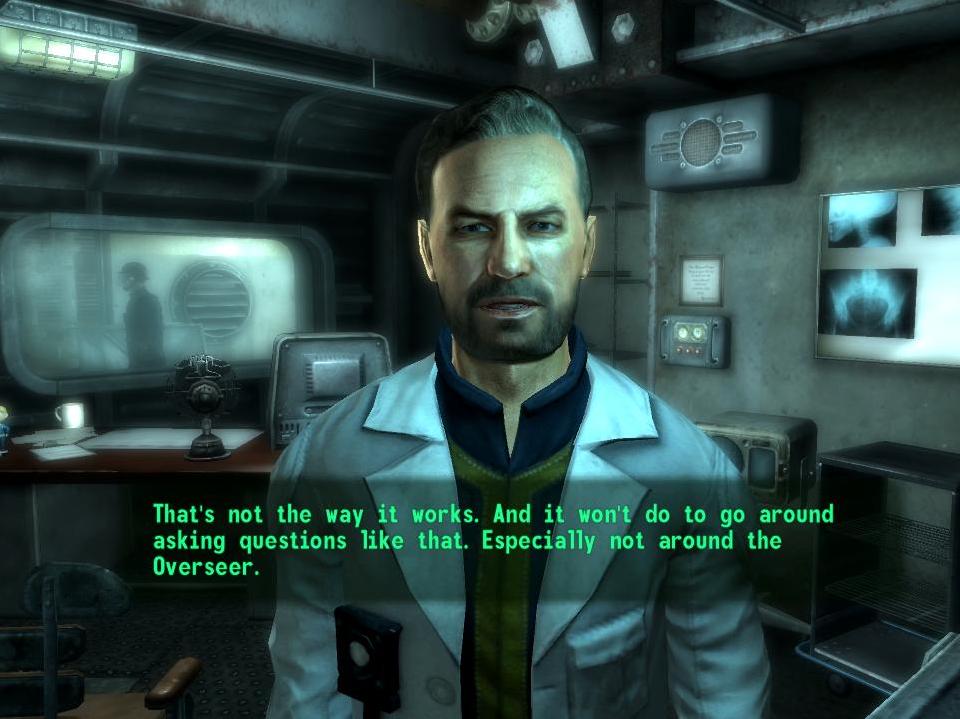 III - Les graphismes
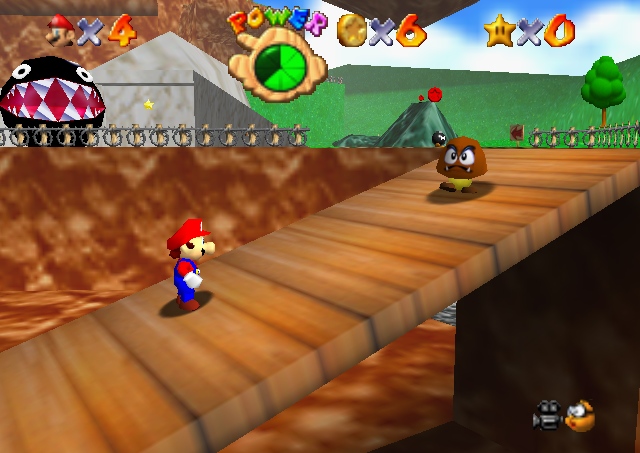 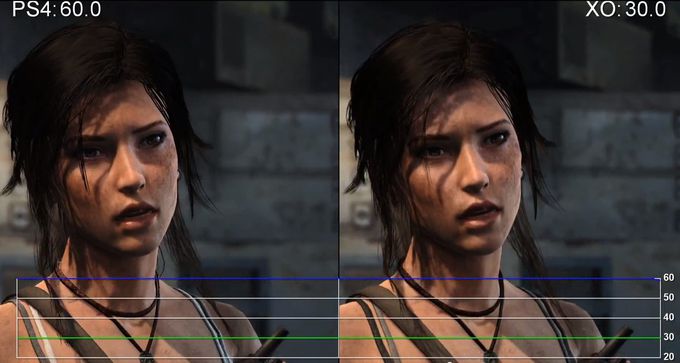 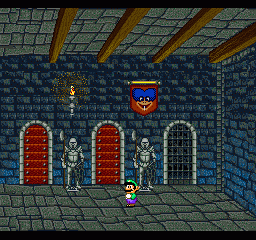 Conclusion
Les jeux vidéos sont devenus de plus en plus immersif.
L’évolution commence à se restreindre.
L’évolution des jeux vidéos suit l’évolution technologique.
Merci de votre attention!
Questions ?